Laureano Valdez Lucia del Carmen 1° “B”
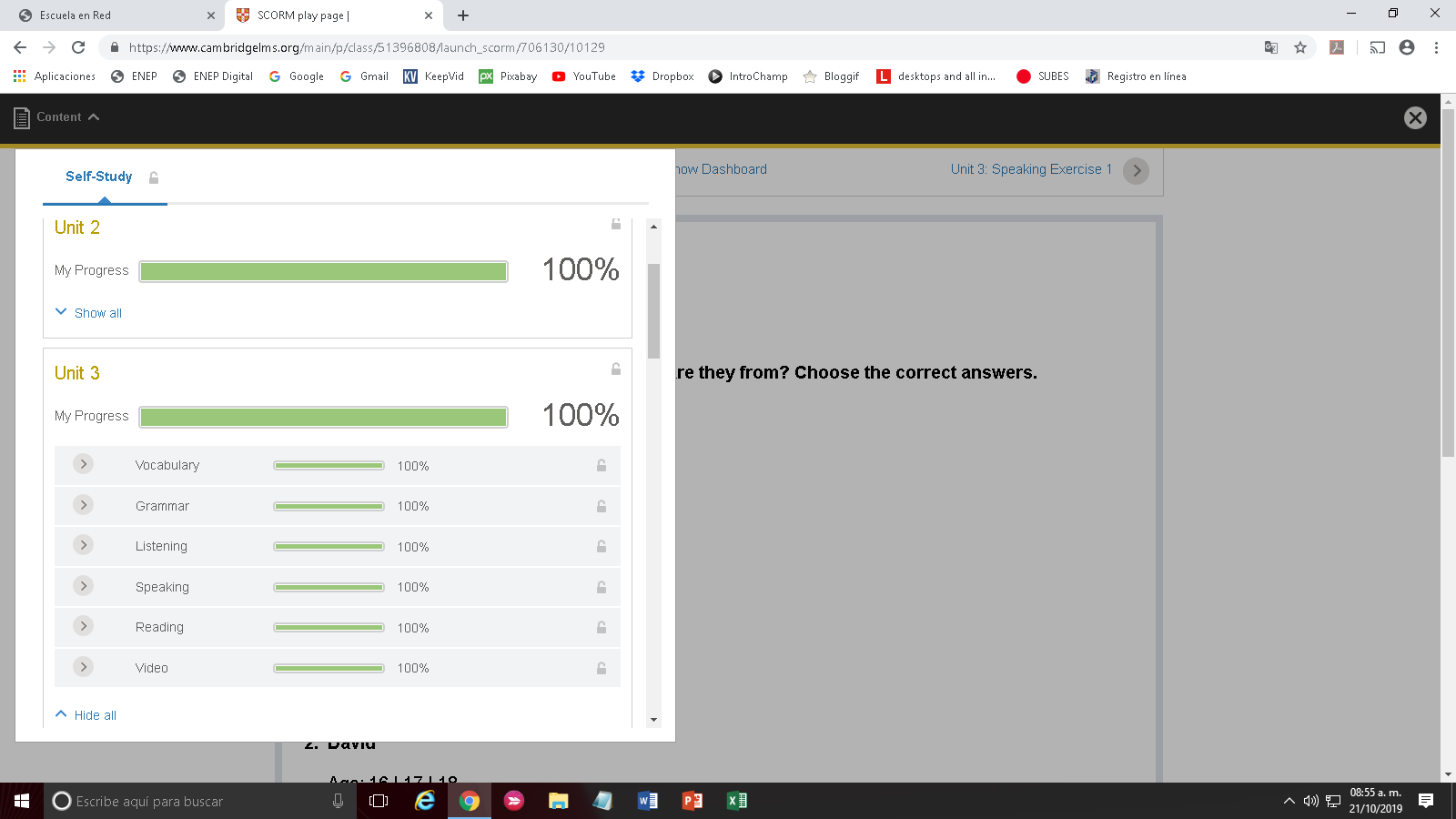